Jak to wszystko zapamiętać ? Techniki uczenia się i zapamiętywania. CZ. I b
Budowa i funkcjonowanie mózgu
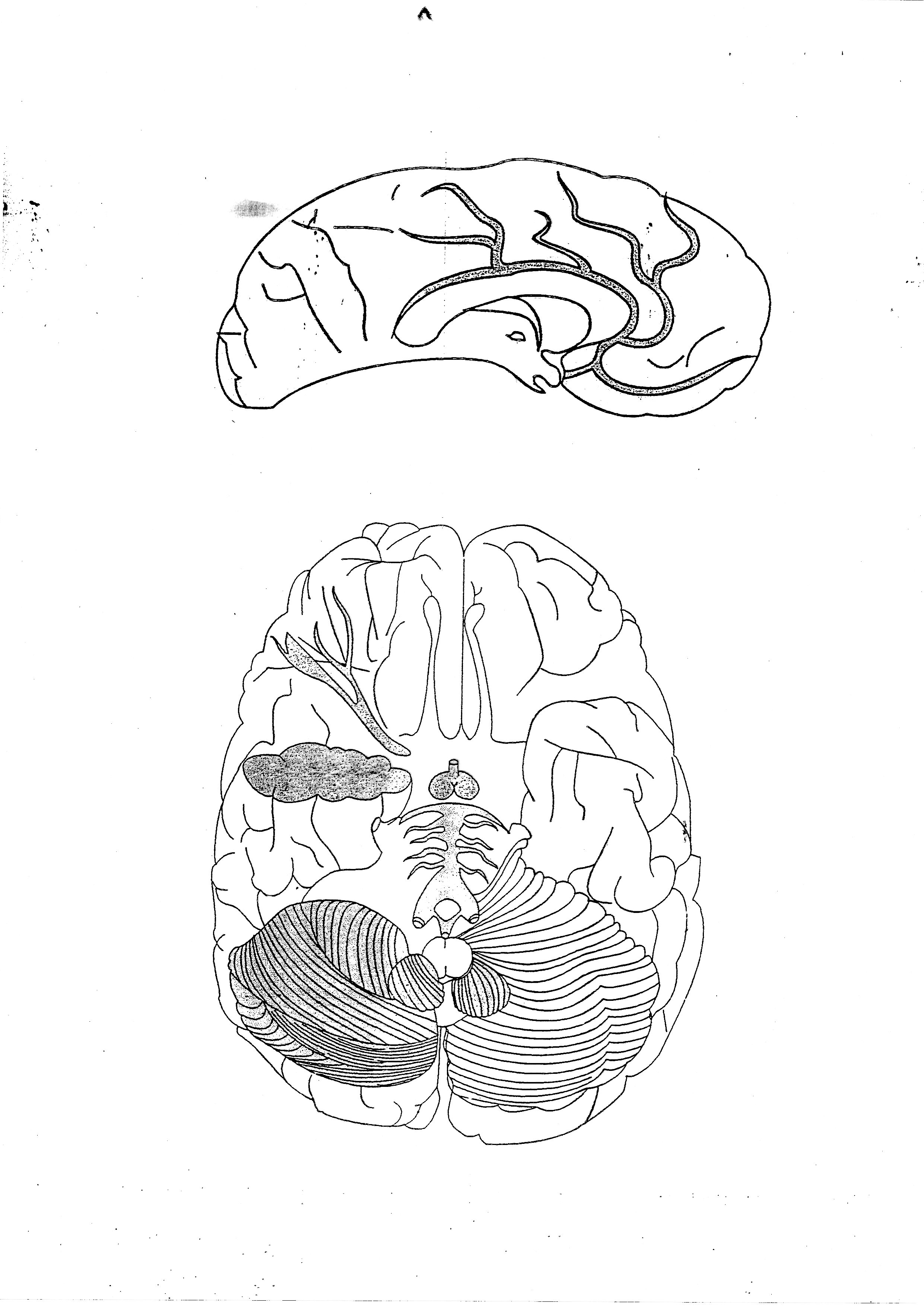 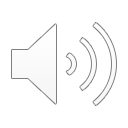